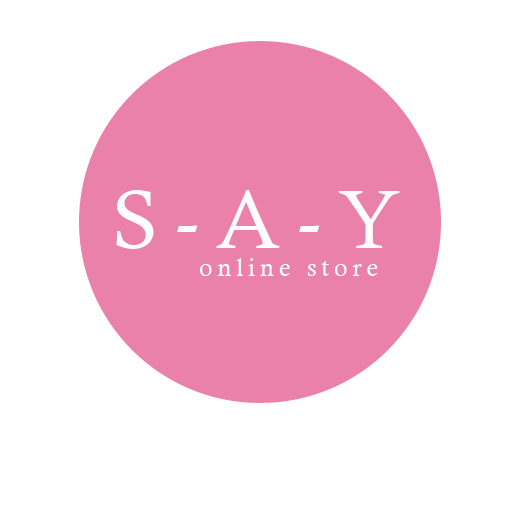 ONLINE
PRODUCT
PROMO
59$
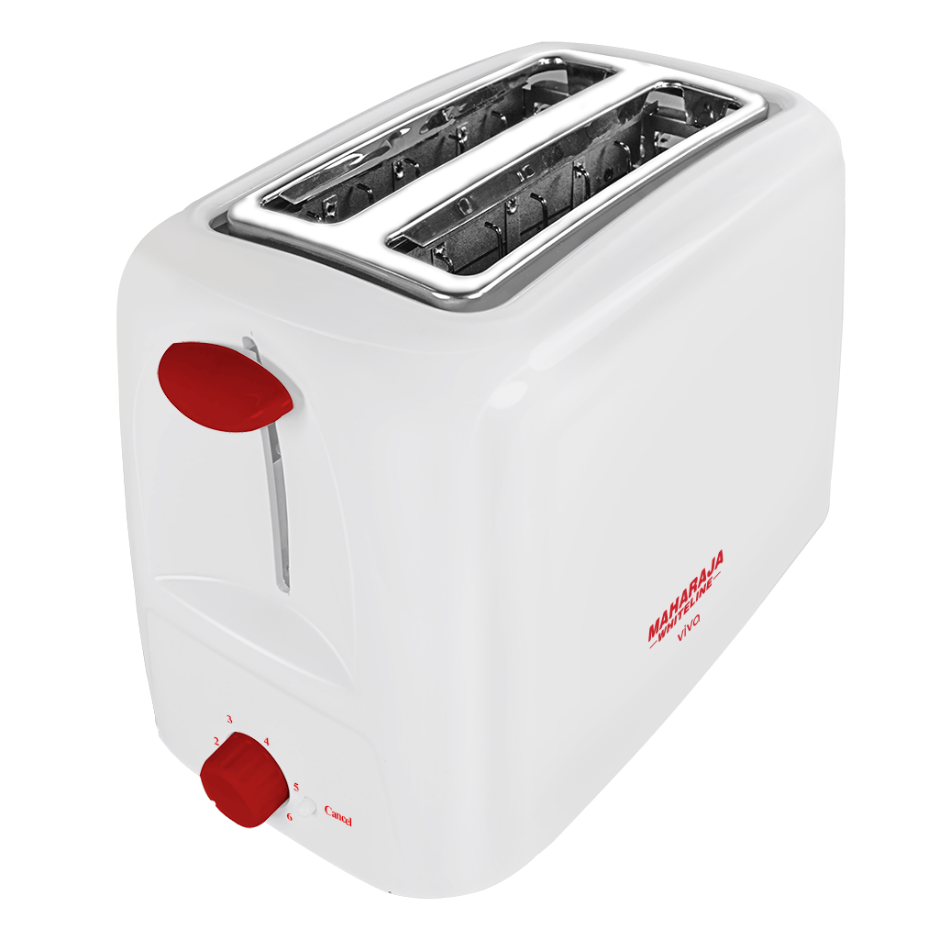 INNOVATIVE PRODUCT
THIS IS A TOASTER
[Speaker Notes: http://pngimg.com/uploads/toaster/toaster_PNG54.png]
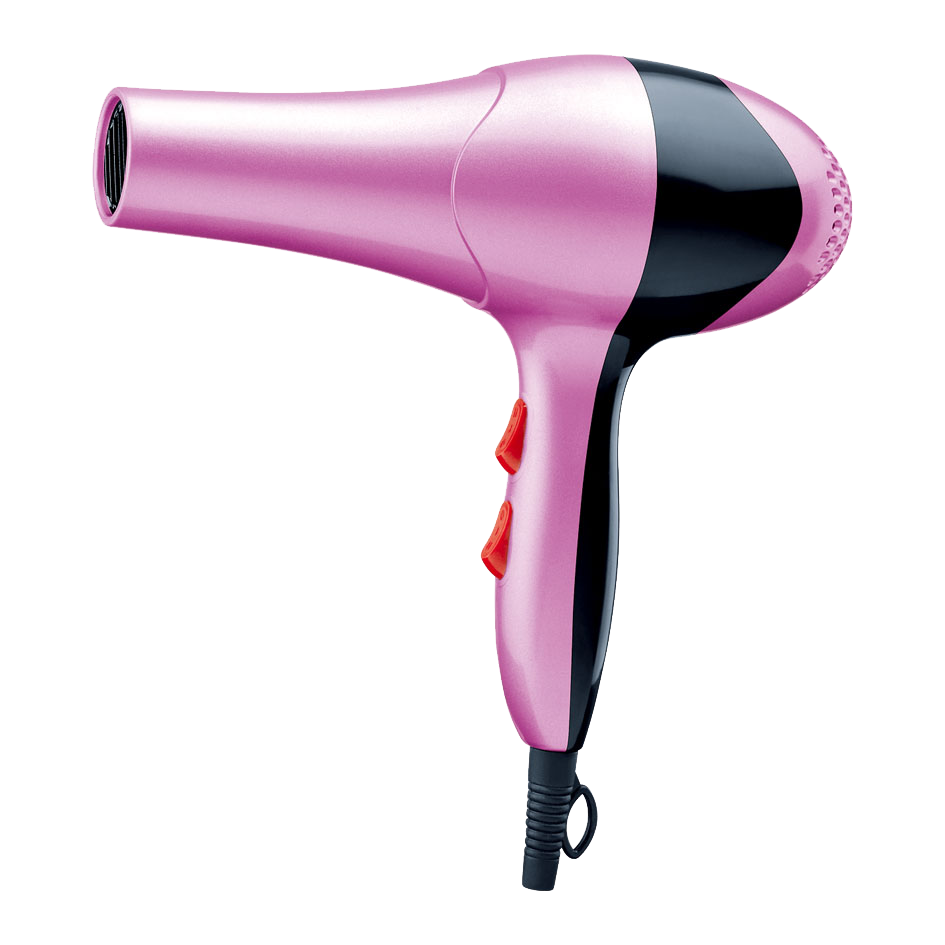 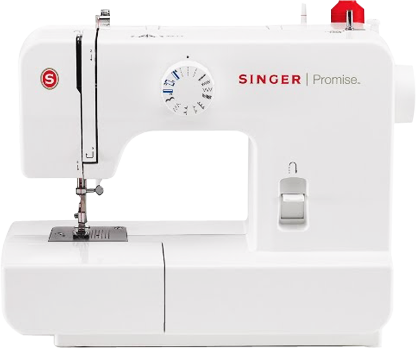 INNOVATIVE PRODUCT
INNOVATIVE PRODUCT
THIS IS A HAIR BLOWER
THIS IS A SEWING MACHINE
$60
99$
[Speaker Notes: https://www.kisspng.com/png-hair-dryer-beauty-parlour-barbershop-hairdresser-p-486197/download-png.html

http://pngimg.com/uploads/sewing_machine/sewing_machine_PNG52.png]
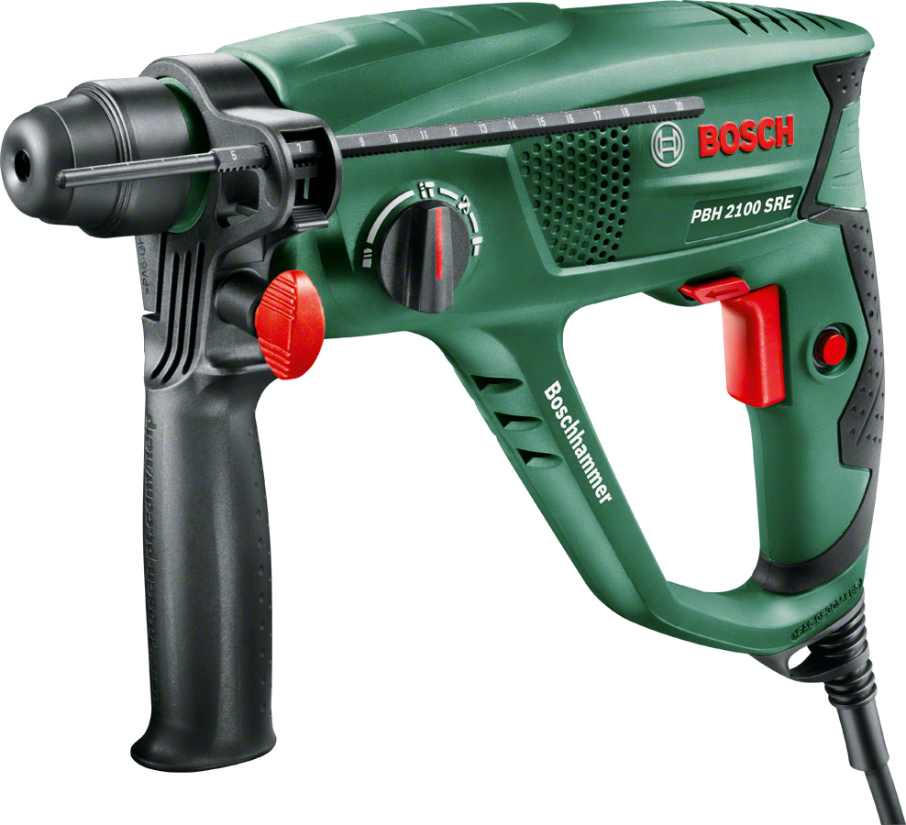 INNOVATIVE PRODUCT
THIS IS 
A DRILL
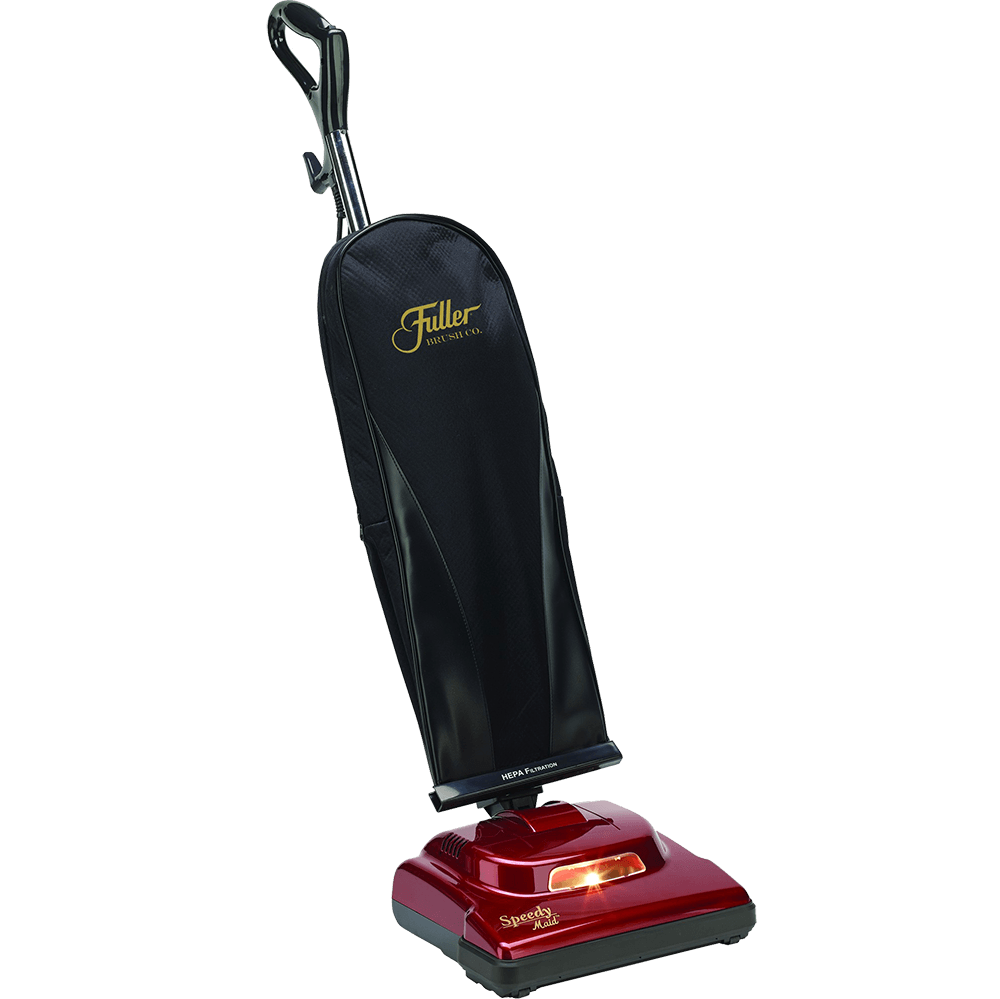 INNOVATIVE PRODUCT
THIS IS A VACCUM CLEANER
$75
19$
[Speaker Notes: http://pngimg.com/uploads/vacuum_cleaner/vacuum_cleaner_PNG40.png
https://www.pngfly.com/png-epuhmg/download.html]
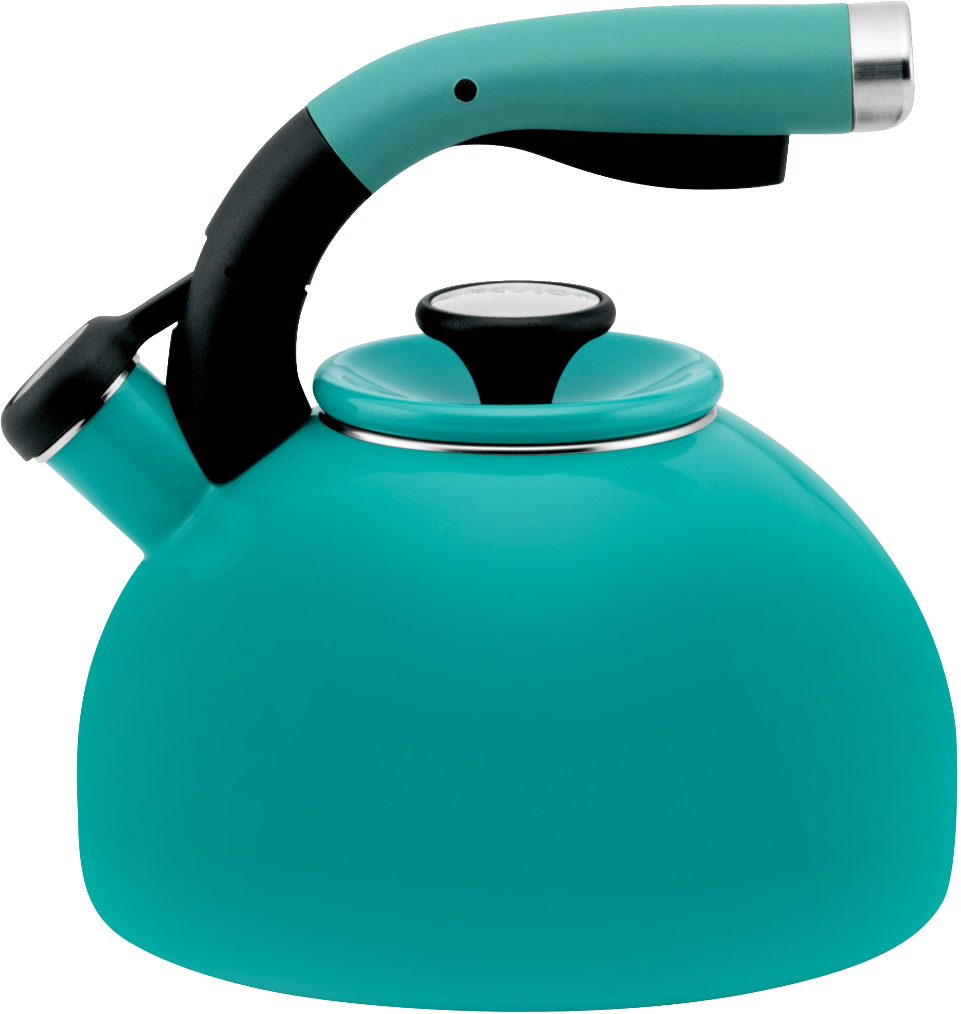 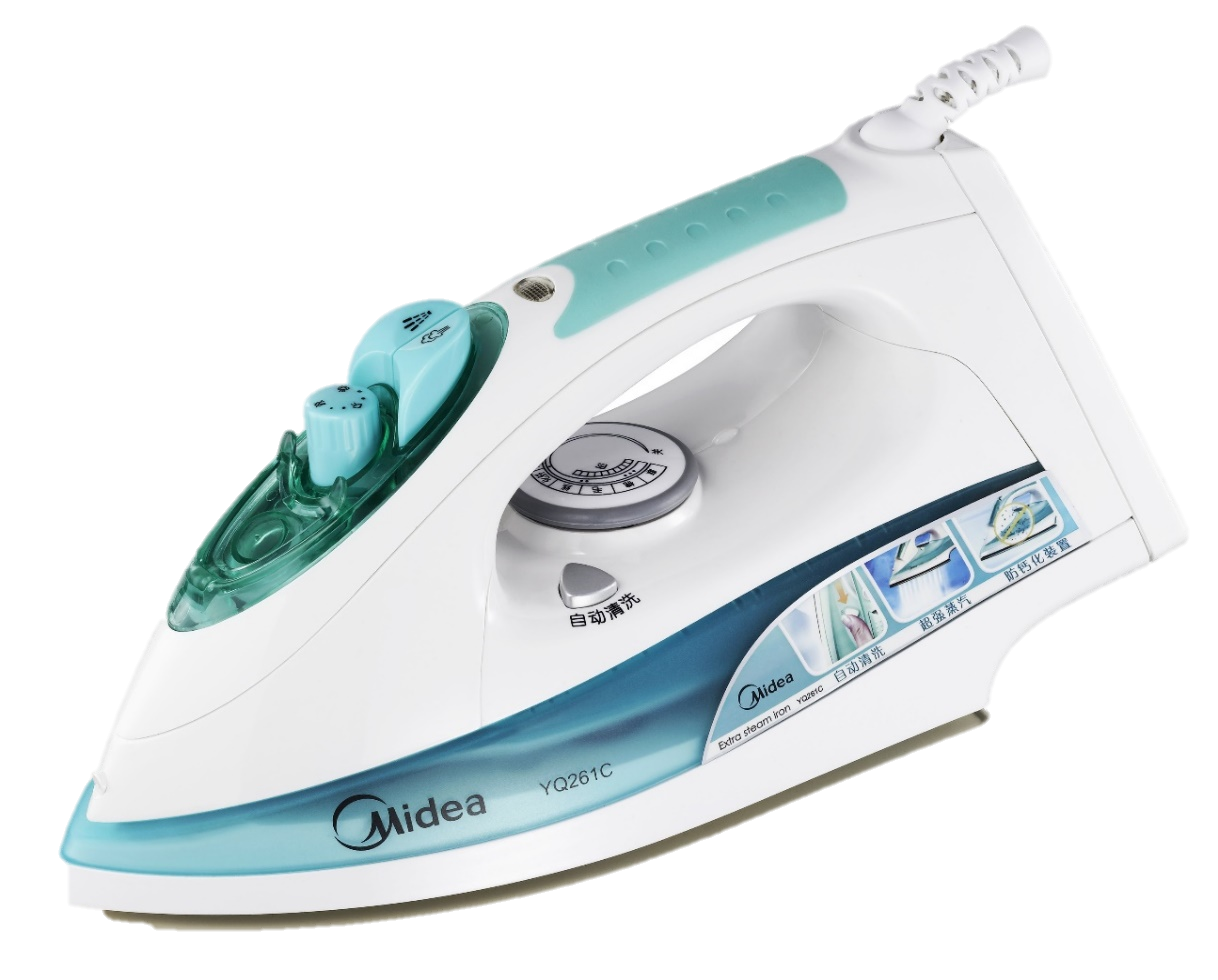 INNOVATIVE PRODUCT
INNOVATIVE PRODUCT
THIS IS 
AN IRON
THIS IS A KETTLE
$30
59$
[Speaker Notes: https://www.pexels.com/photo/iron-small-appliances-home-appliances-59980/

http://pngimg.com/uploads/kettle/kettle_PNG8725.png]
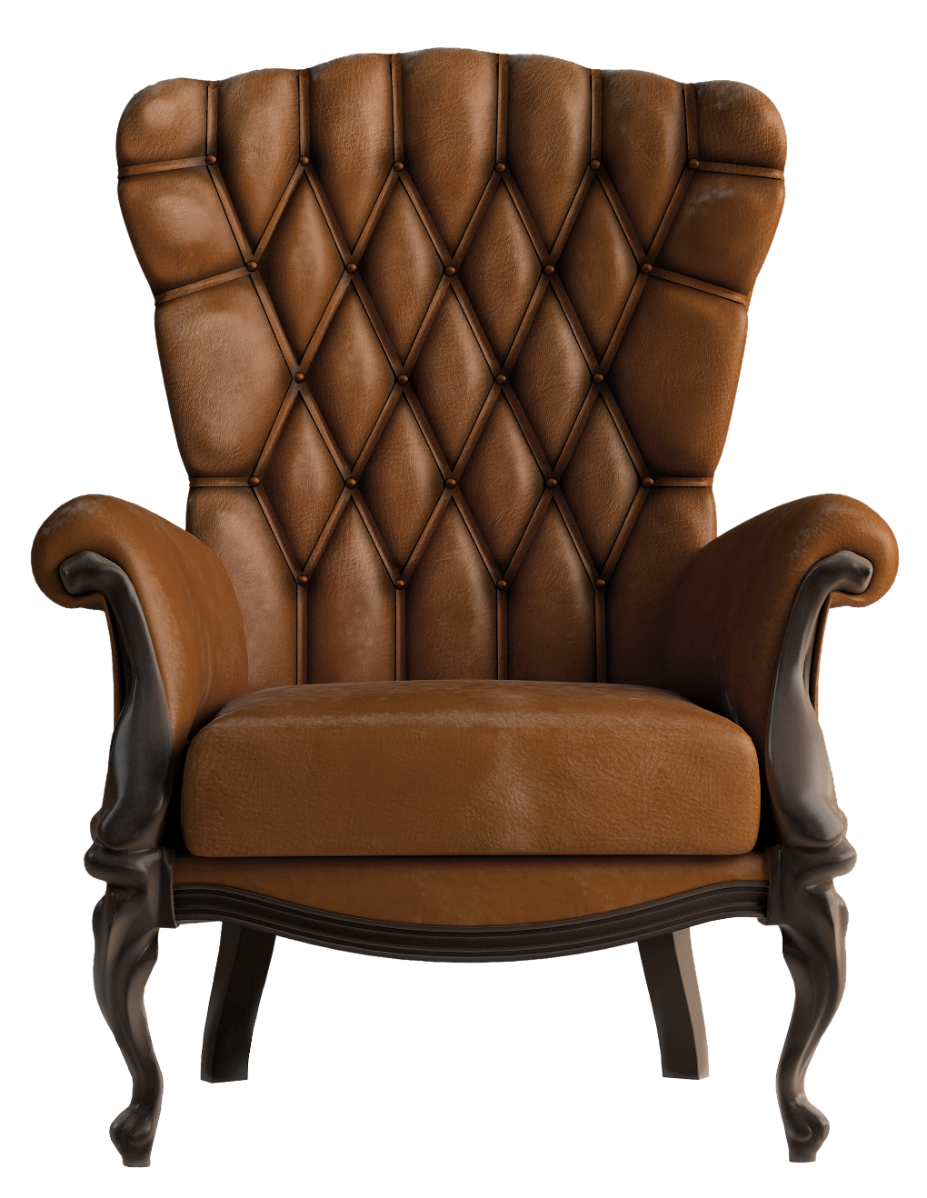 INNOVATIVE PRODUCT
THIS IS A CHAIR
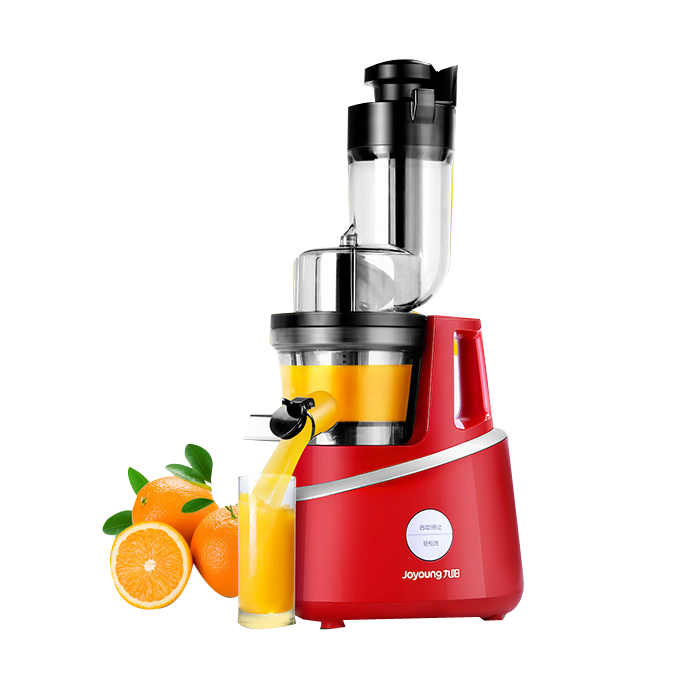 INNOVATIVE PRODUCT
THIS IS A BLENDER
$65
79$
[Speaker Notes: https://www.kisspng.com/png-juicer-mixer-blender-red-juice-machine-141743/download-png.html]
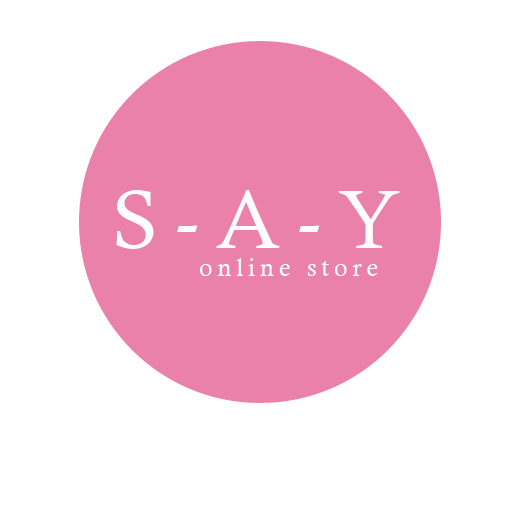 ONLINE
PRODUCT
PROMO
[Speaker Notes: http://pngimg.com/uploads/toaster/toaster_PNG54.png]